Détecter les particules : exemple d’ATLAS
Masterclasses 2013


N. Arnaud, N. Lorenzo-Martinez, N. MakovecE. Scifo
Rappel : le Modèle Standard
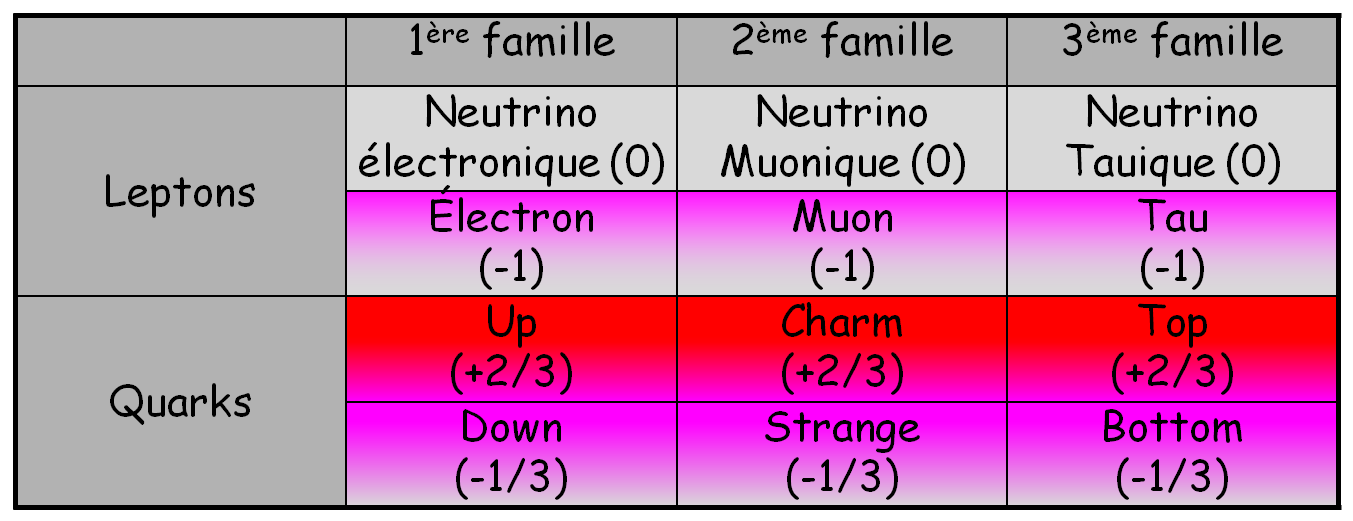 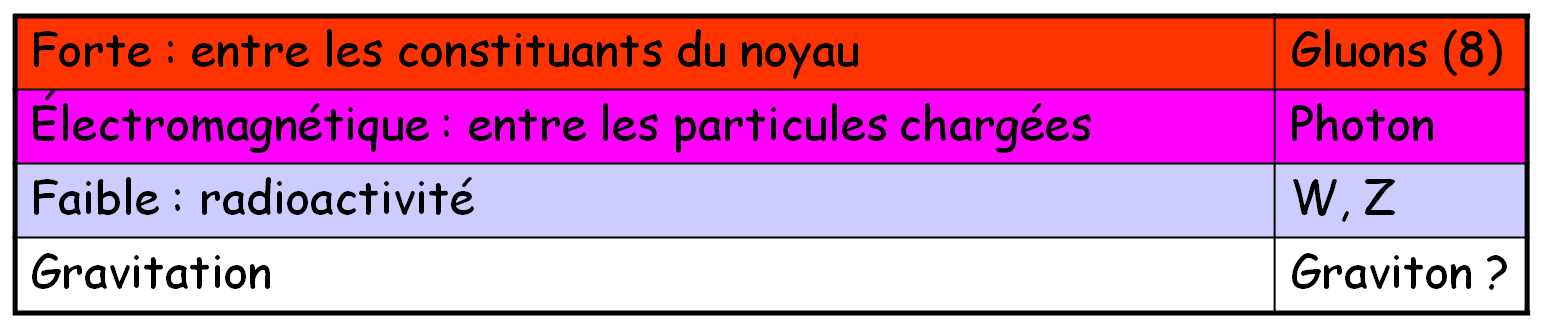 Plus : le boson de Higgs
MasterClasses 2013
2
Rappel : Accélérateur : le LHC
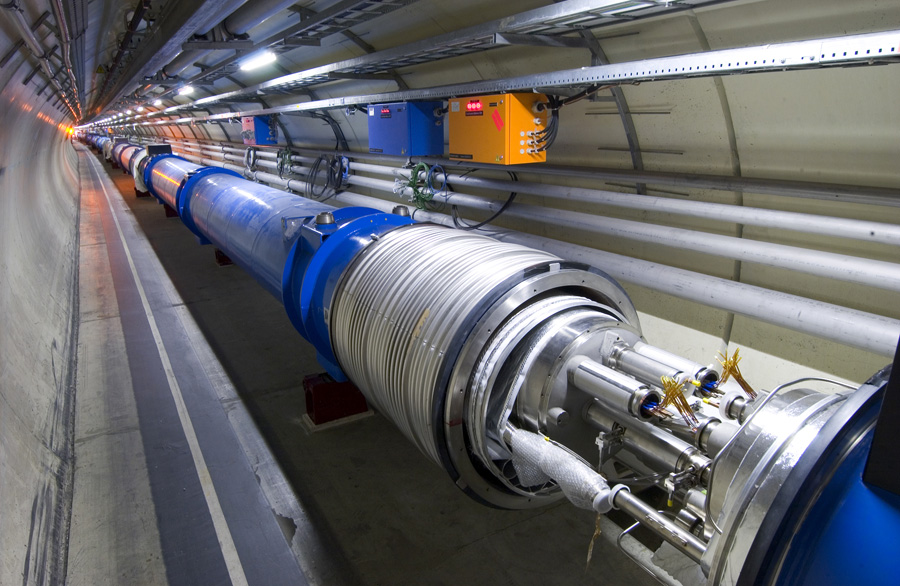 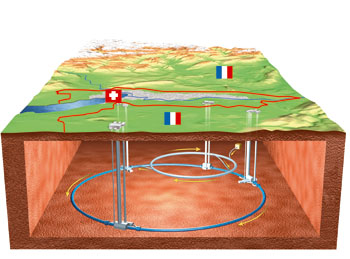 MasterClasses 2013
3
Détecteurs
ATLAS
CMS
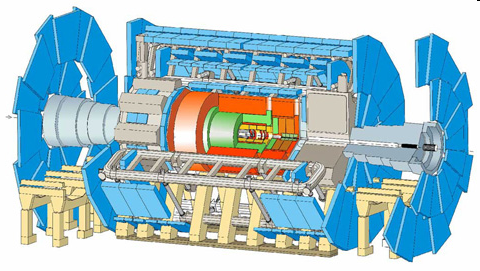 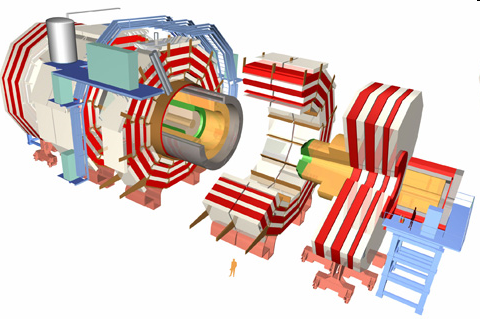 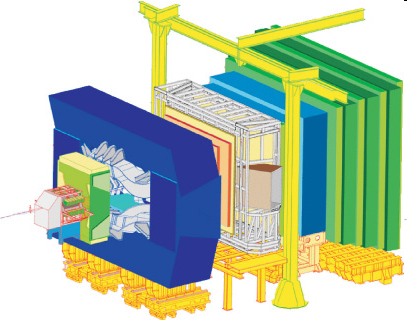 Alice
LHCb
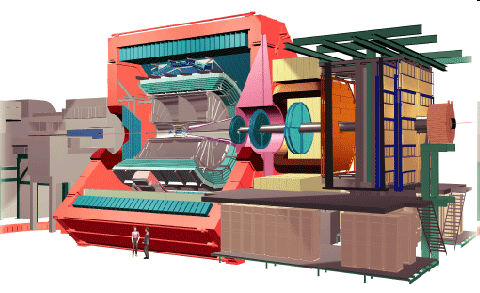 MasterClasses 2013
4
[Speaker Notes: 150 millions de capteurs * 40 millions par seconde
~700 Mo/s  15 000 000 Go par an
Atlas 320 Mo/s

120 MW ~ equivalent canton de geneve => 20 millions d’euros par ans]
Comment construire un détecteur
Qu’est-ce qu’on veut mesurer ? 
Toutes les particules crées
Trajectoire
Charge électrique
Vitesse 
Énergie 
Nature (électron, muon, photon ?)

Principes de base :
Détecteur sans ‘’trou’’ : forme cylindrique
MasterClasses 2013
5
1) Mesure des trajectoires et charges : le trajectographe
ATLAS vu de face
ATLAS vu de côté
B
Un électron
B
Plusieurs ‘’couches’’ permettent de suivre la trajectoire
On peut, dans le même temps, mesurer vitesse et charge électrique à l’aide d‘un champ magnétique :
En effet les particules chargées, lorsqu’elles sont soumises à l’action d’un champ magnétique, ont une trajectoire en forme de spirale autour de la direction du champ.  Le sens de rotation donne le signe de la charge.
Rayon de courbure  R=mv/qB
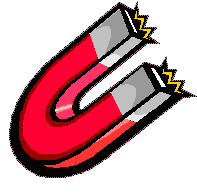 MasterClasses 2013
6
Le trajectographe
ATLAS vu de côté
ATLAS vu de face
B
Un anti-électron=positron
B
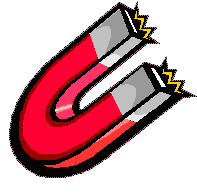 Plusieurs ‘’couches’’ permettent de suivre la trajectoire
On peut, dans le même temps, mesurer vitesse et charge électrique à l’aide d‘un champ magnétique :
En effet les particules chargées, lorsqu’elles sont soumises à l’action d’un champ magnétique, ont une trajectoire en forme de spirale autour de la direction du champ.  Le sens de rotation donne le signe de la charge.
Rayon de courbure  R=mv/qB
MasterClasses 2013
7
Le trajectographe
B
B
B
Du plus lent                             …                           au		…	   plus rapide
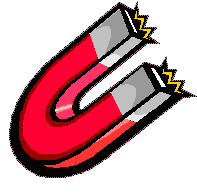 Plusieurs ‘’couches’’ permettent de suivre la trajectoire
On peut, dans le même temps, mesurer vitesse et charge électrique à l’aide d‘un champ magnétique :
En effet les particules chargées, lorsqu’elles sont soumises à l’action d’un champ magnétique, ont une trajectoire en forme de spirale autour de la direction du champ.  Le sens de rotation donne le signe de la charge.
Rayon de courbure  R=mv/qB
MasterClasses 2013
8
Les trajectographes d’ATLAS
Dans ATLAS détecteur de traces est divisé en trois parties
Détecteurs pixel : constitués de 140 millions de pixels carrés de silicium de 50 à 300 m de côté. Placé très près du faisceau pour minimiser sa taille (son coût est très élevé).
Détecteur à bandes SCT (SemiConducteur Tracker) : il s’agit maintenant de 5 millions de bandes de 80m de largeur et de quelques centimètres de longueur disposées en cylindre. 
Moins précis que pixels.
Détecteur de radiation de transition (TRT - Transition Radiation Tracker) : composé de 400 000 tubes de 4mm de diamètre et de 1,44m de long. Dans chacun de ces tubes est inséré un fil métallique. Une différence de potentiel est appliquée entre le fil et le tube, ce qui permet la génération d'un signal lors du passage d'une particule chargée.
9
MasterClasses 2013
9
Comment voit-on les traces à ATLAS ?
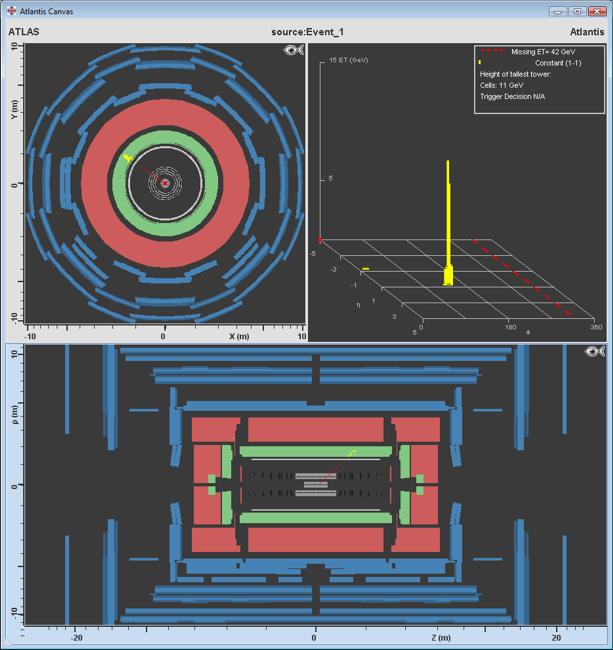 Ce que vous allez voir sur vos écrans dans ce TP :


Vue de face

Vue de côté
MasterClasses 2013
10
Comment voit-on les traces dans ATLAS ?
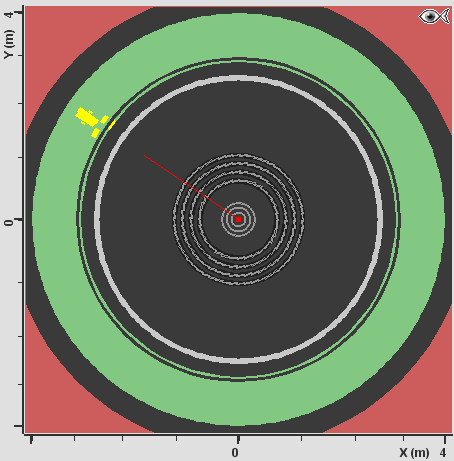 MasterClasses 2013
11
2) Mesure de l’énergie : calorimètres
Pour mesurer l’énergie, on arrête la particule avec de la matière par
création de paires (conversion)  
rayonnement (Bremstrahlung)










Les particules “filles” ainsi produites vont laisser un signal dans les parties actives du calorimètre (gerbe électromagnétique)
 par ionisation par exemple
Nécessite  la destruction de la particule initiale.
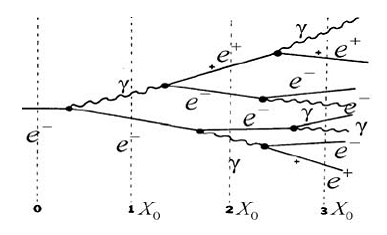 MasterClasses 2013
12
Fonctionnement d’un calorimètre
d
u
u
Les particules interagissant avec les calorimètres peuvent être classées en 2 catégories :
Particules électromagnétiques: 
electrons et photons 
Ces particules interagissent beaucoup  peu de matière suffit pour les arrêter
Les hadrons:
Hadrons: particules composites formées de quarks (ex: proton)
Ces particules interagissent moins
il faut plus de matière pour les arrêter
MasterClasses 2013
13
Les calorimètres
Electron
ou photon
Calorimètre
 électromagnétique
Calorimètre
hadronique
MasterClasses 2013
14
Les calorimètres
Hadron
Calorimètre
 électromagnétique
Calorimètre
hadronique
MasterClasses 2013
15
Les calorimètres d’ATLAS
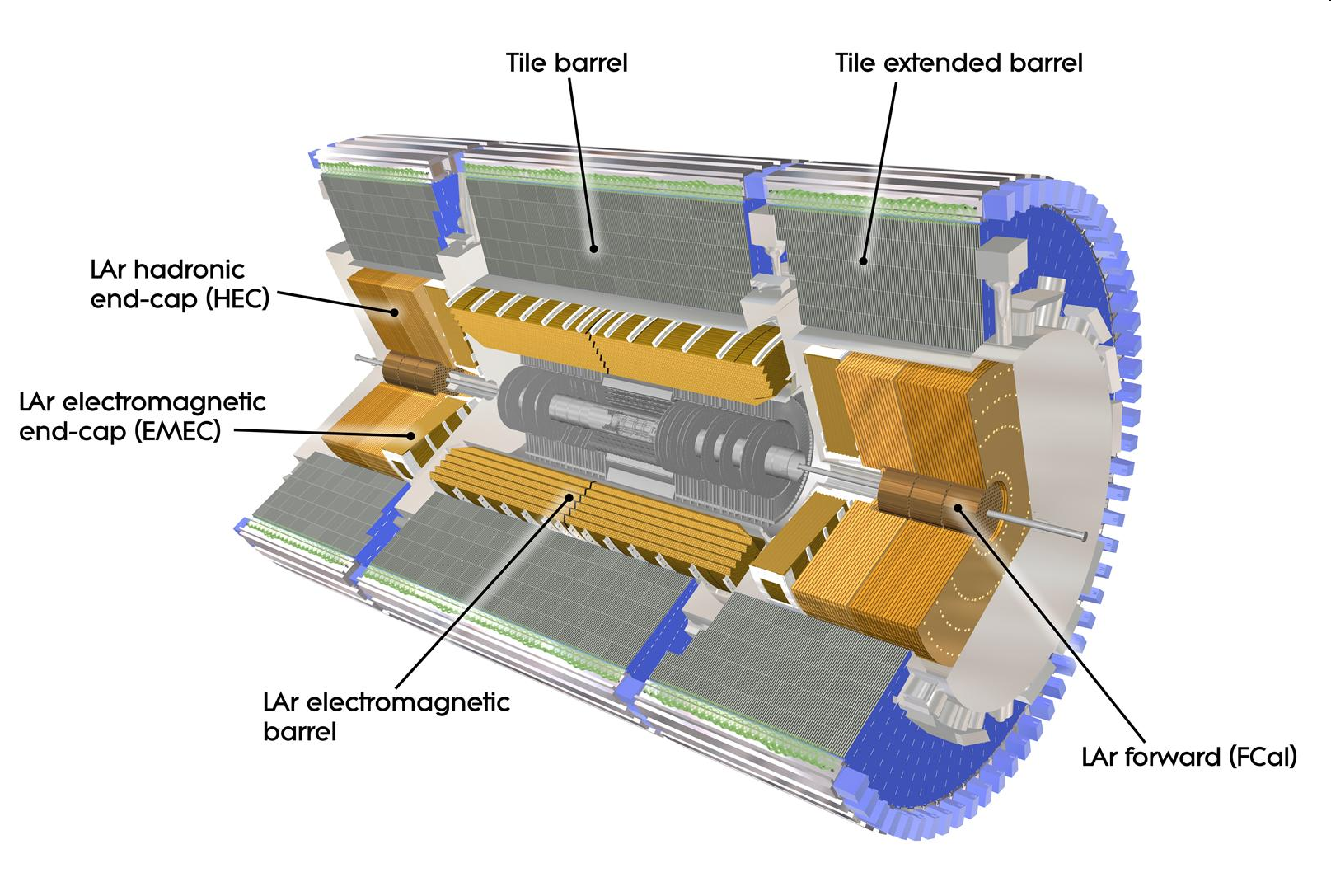 MasterClasses 2013
16
Comment voit-on un électron dans ATLAS?
Électron = 
particule chargées  visible dans le trajectographe
Particule électromagnétique  dépôt d’énergie dans le calorimètre électromagnétique
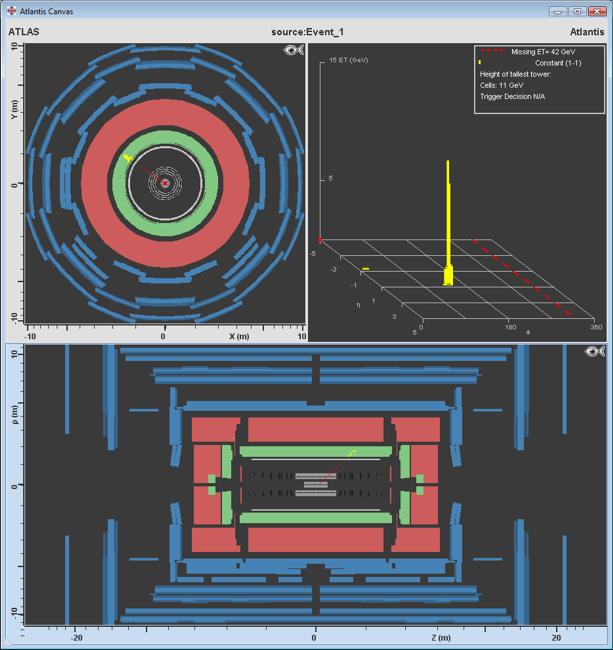 Dépot d’energie dans le calorimètre électromagnétique
Une seule trace visible dans le détecteur aligné avec l’énergie mesurée dans le calorimètre
17
MasterClasses 2013
17
Comment voit-on un quark dans ATLAS
Un quark ‘’libre’’ (isolé) n’existe pas (propriété de l’interaction forte : confinement)
Expérimentalement, on voit des jets = flot de particules dans la même direction :
Beaucoup de traces concentrées dans un cône
Dépôt d’énergie dans les calorimètres (électromagnétique et hadronique)
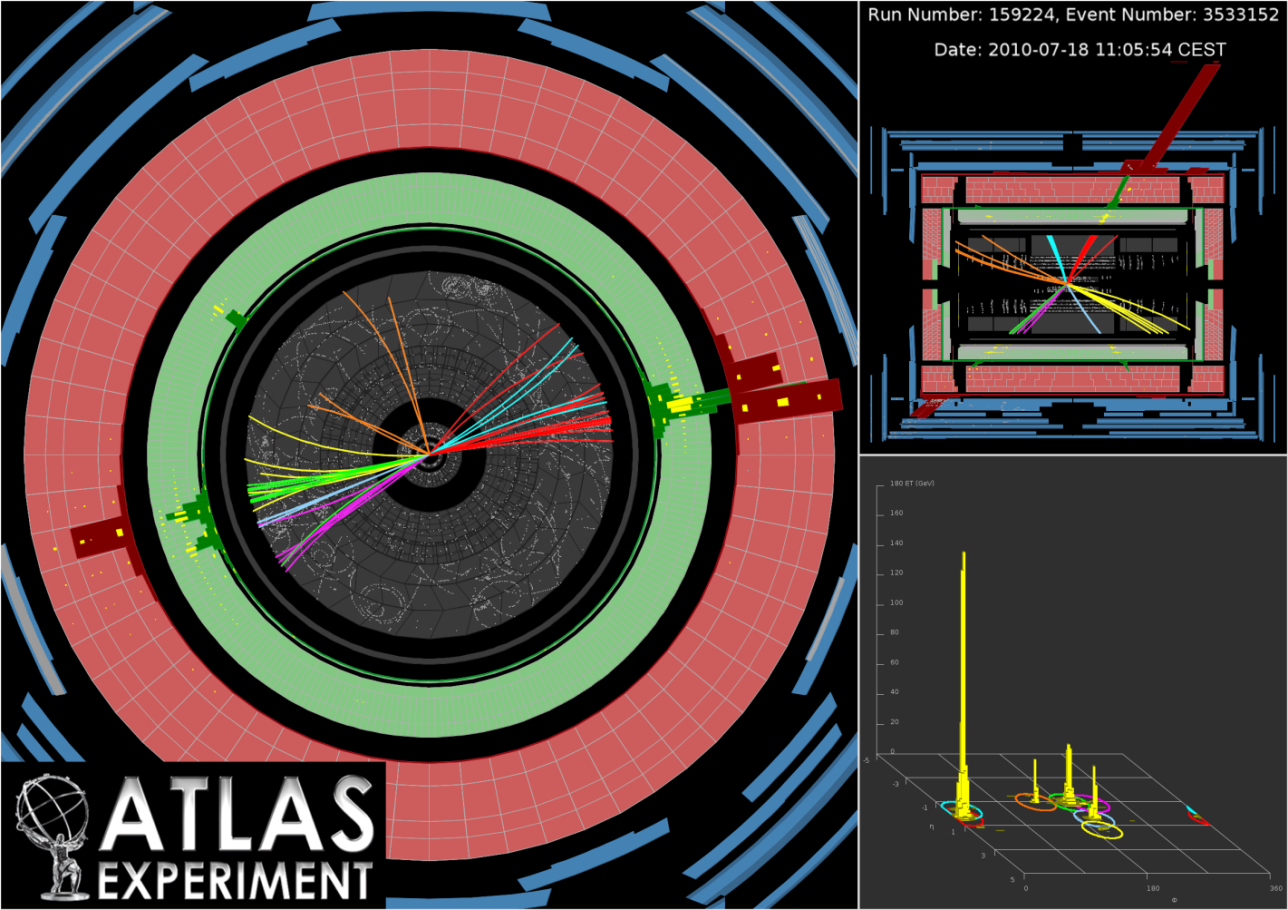 MasterClasses 2013
18
Comment voit-on un quark dans ATLAS
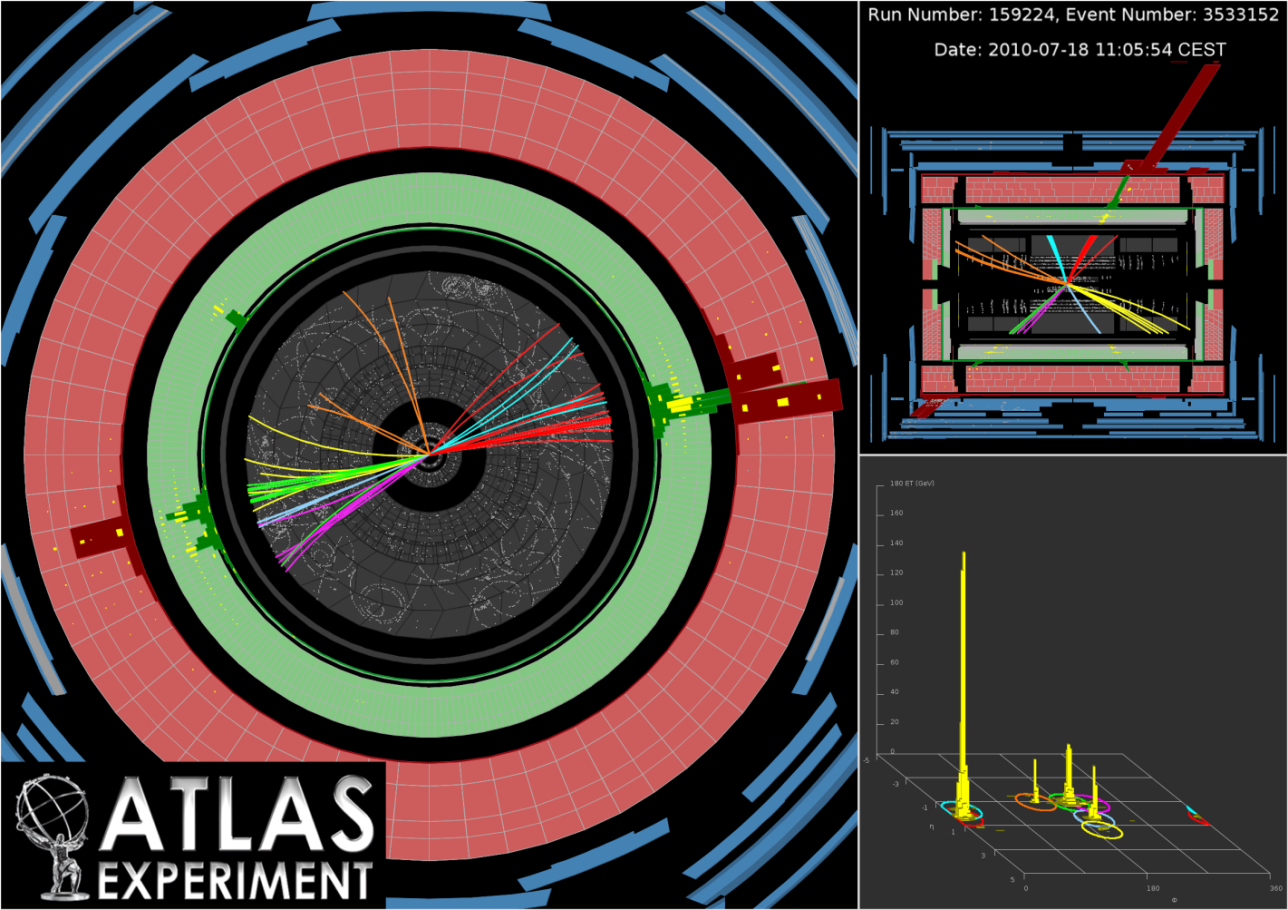 Un événement avec jets
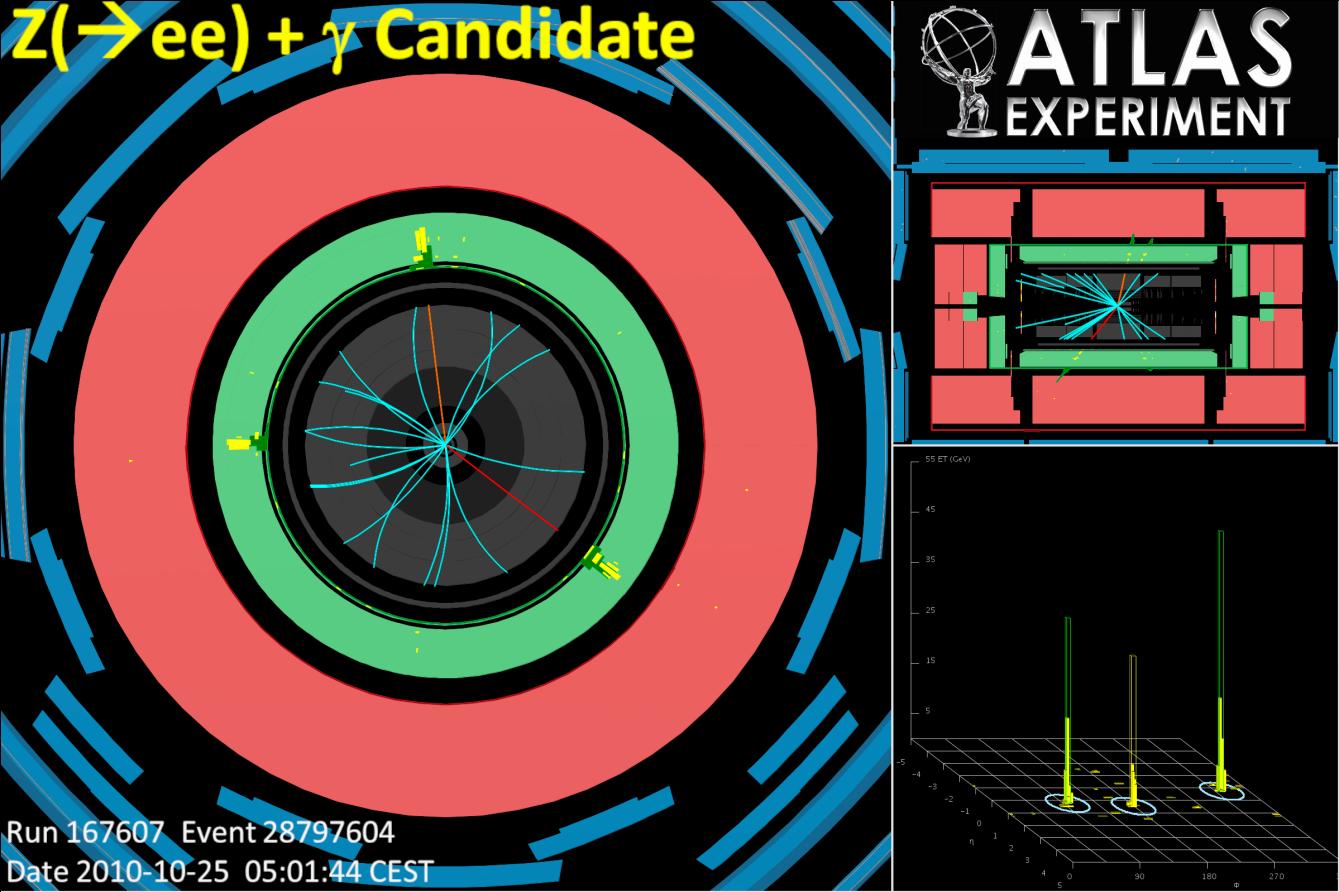 Un événement sans jet
MasterClasses 2013
19
Détecter les muons
Rappel : les muons sont des particules semblables à l’électron, en plus massifs.
Ils sont importants car ils font souvent partie des signatures des événements intéressants.	
Ce sont des particules chargées, on les voit dans le détecteur de traces
Mais ne s’arrêtent dans aucun des deux calorimètres
 On construit des chambres à muons qui mesurent de façon très précise la vitesse et la trajectoire de ces particules (précision de l’ordre de l’épaisseur d’un cheveu !!) dans la partie extérieure du détecteur.
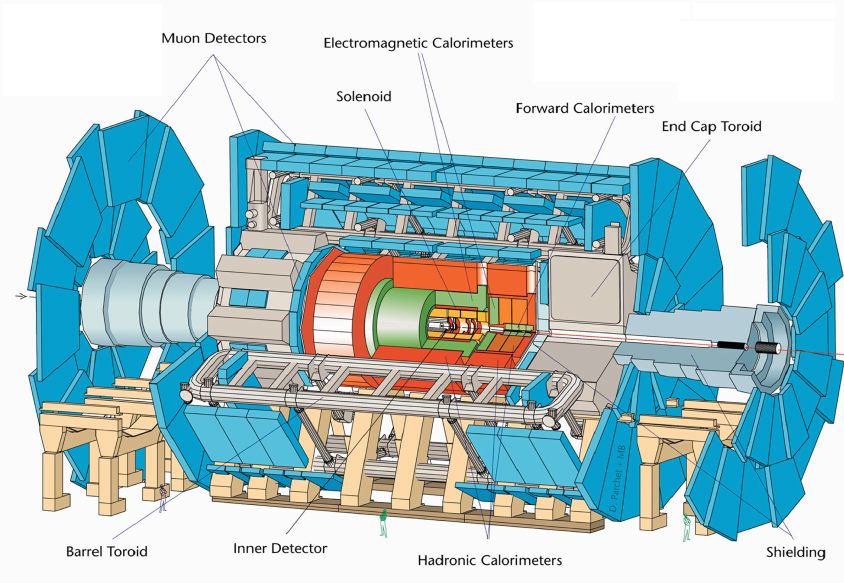 Système à muon en bleu
20
MasterClasses 2013
20
Structure générale d’un détecteur
Structure en poupée russe
Chaque couche a une fonction précise
Trajectographe(s)
Sui(ven)t les particules chargées
Calorimètre(s)
Mesure(nt) les énergies des particules (sauf muons et neutrinos)
Après le trajectographe car nécessite de détruire la particule initiale
Détecteurs de muons
A l’extérieur pour arrêter les mons qui ont beaucoup d’énergie
Identification des particules en combinant les informations de tous les sous-systèmes
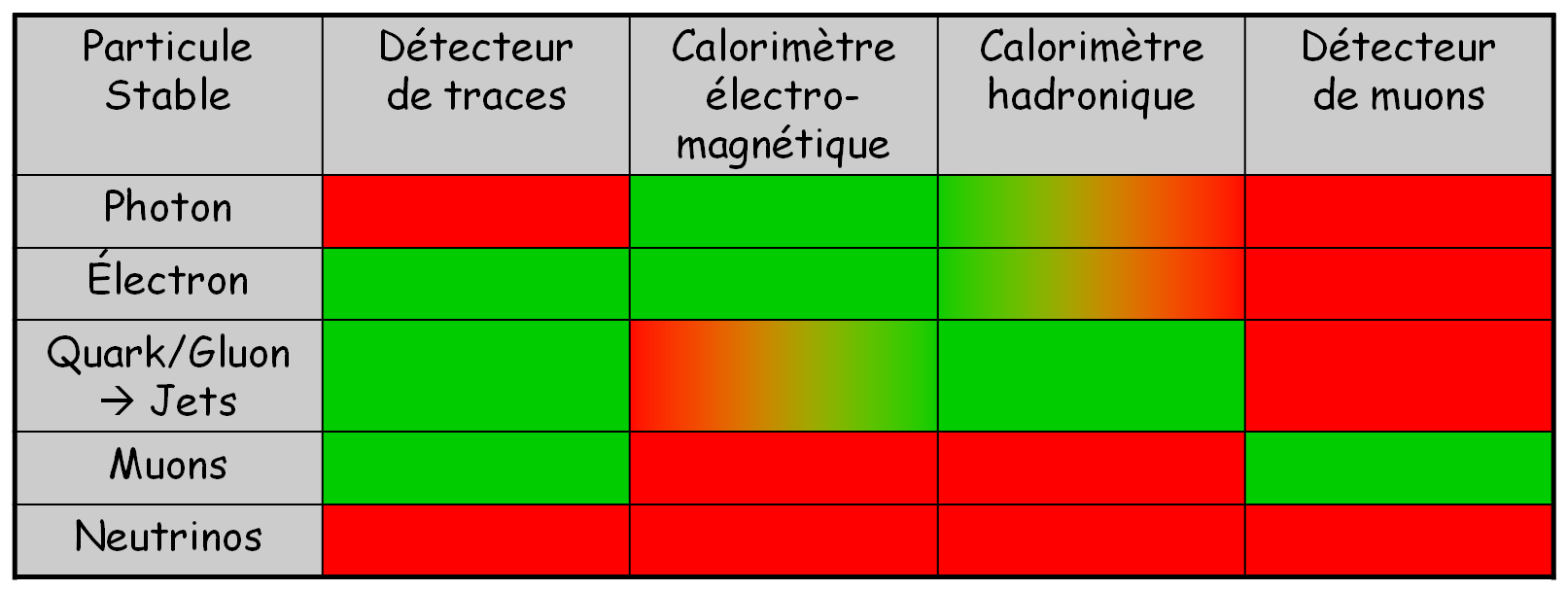 MasterClasses 2013
21
Résumé… Voir l’applet Java
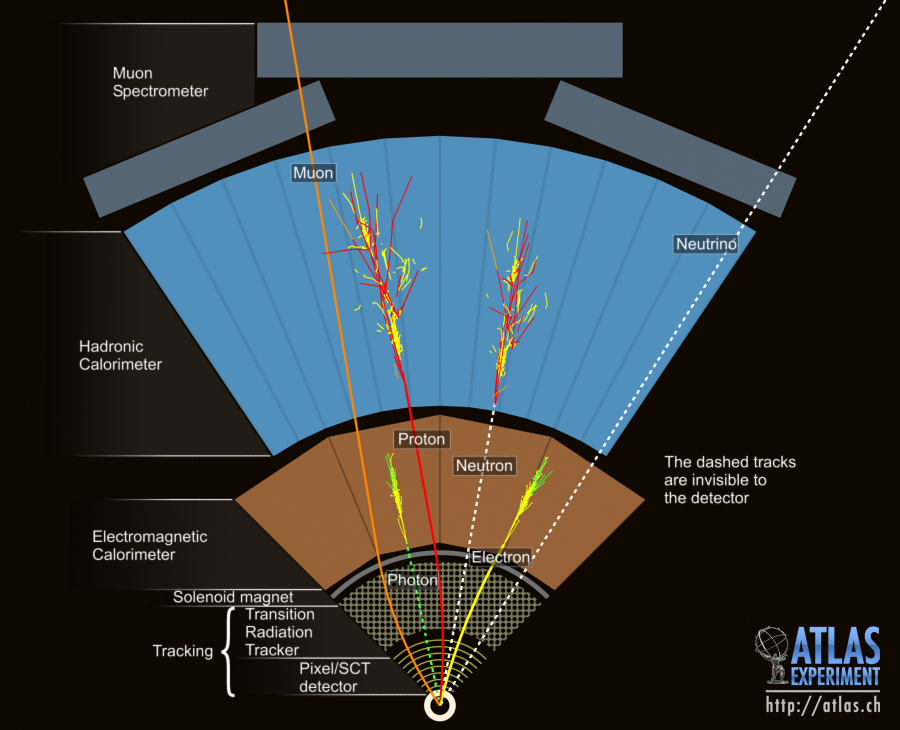 MasterClasses 2013
22
Conversion de Photon
Particule neutre de nature électromagnétique  seul sous-détecteur qui les voit : calorimètre électromagnétique
SAUF que : 
Création de paire possible avant le calorimètre




Dans ce cas, on n’a plus un photon mais un électron + un positron = 2 traces de charge opposée très proches  (qui ne partent pas du centre) et généralement 1 dépôt aligné avec les traces dans le calorimètre électromagnétique (voire 2 dépôts très proches également).
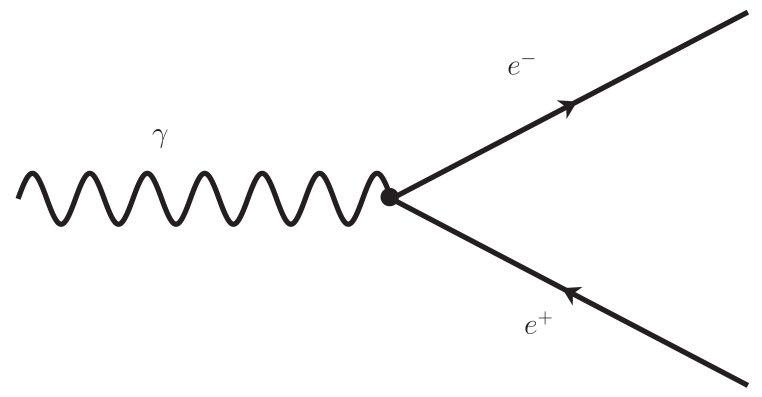 Électron
Photon
Positron
MasterClasses 2013
23
Comment voit-on un photon converti dans ATLAS
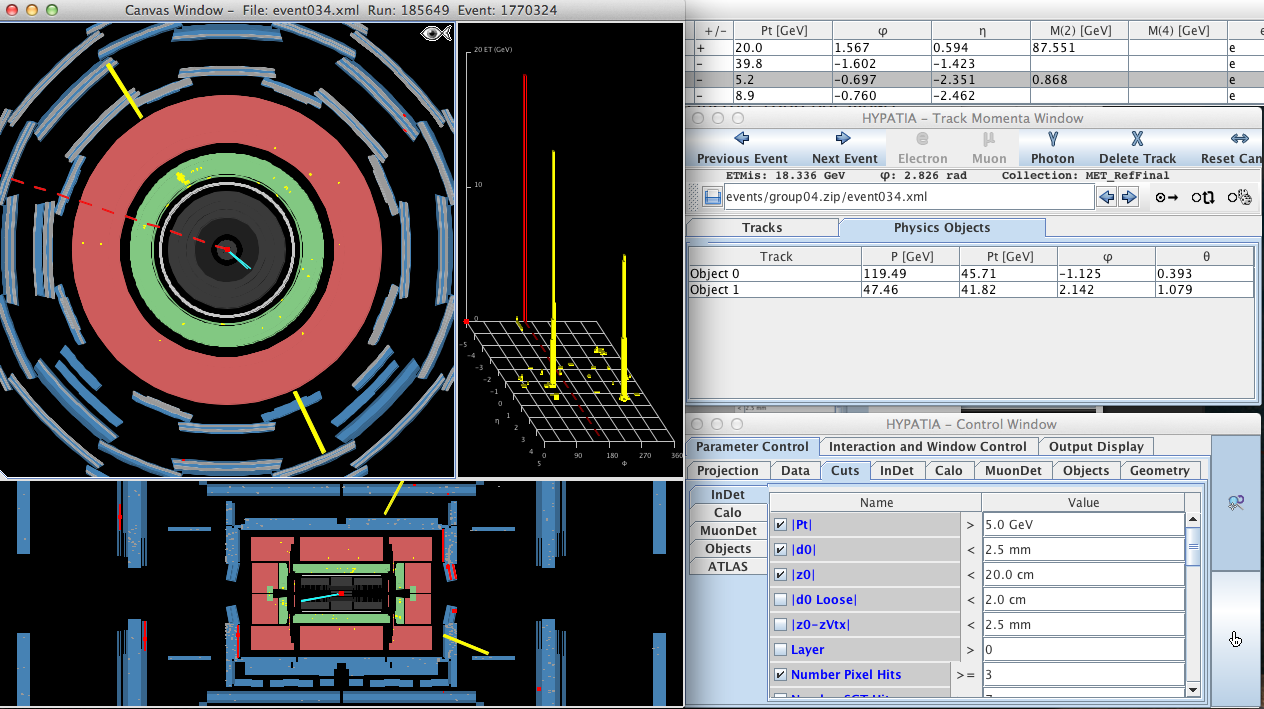 MasterClasses 2013
24
Et les autres particules ?
On sait qu’il existe aussi les particules W, Z et le boson de Higgs, mais on n’en a pas parlé jusqu’à maintenant : comment les détecte-t-on ? 
Ces particules ont une durée de vie très courte : elles se désintègrent avant de traverser le détecteur
Par contre, on peut voir leurs produits de désintégration.
MasterClasses 2013
25
Signal
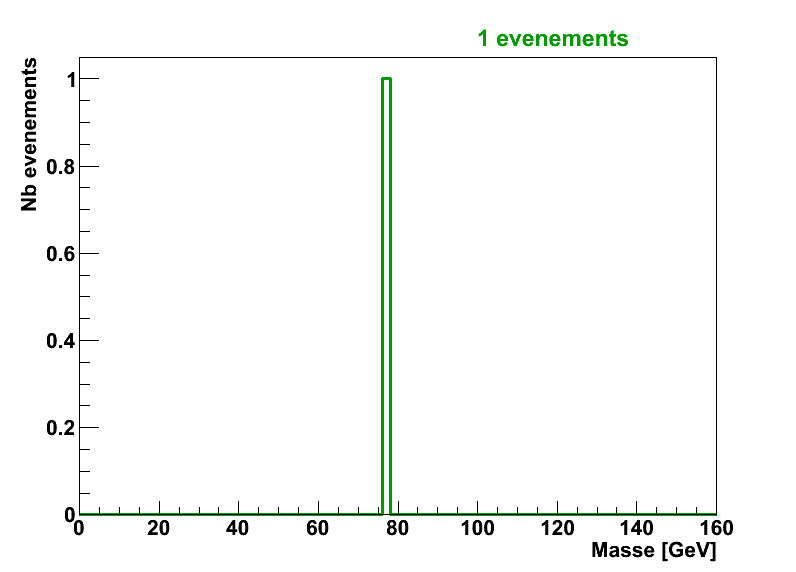 Electron
Muon
Z
Mass=mz
Z
Mass=mz
Ψ
Ψ
Anti-muon
Positron
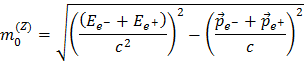 Énergie et quantité de mouvement (p=mv) des produits finaux sont connus puisque mesurés par ATLAS
 On peut retrouver m0(Z)
MasterClasses 2013
26
Bruit de fond
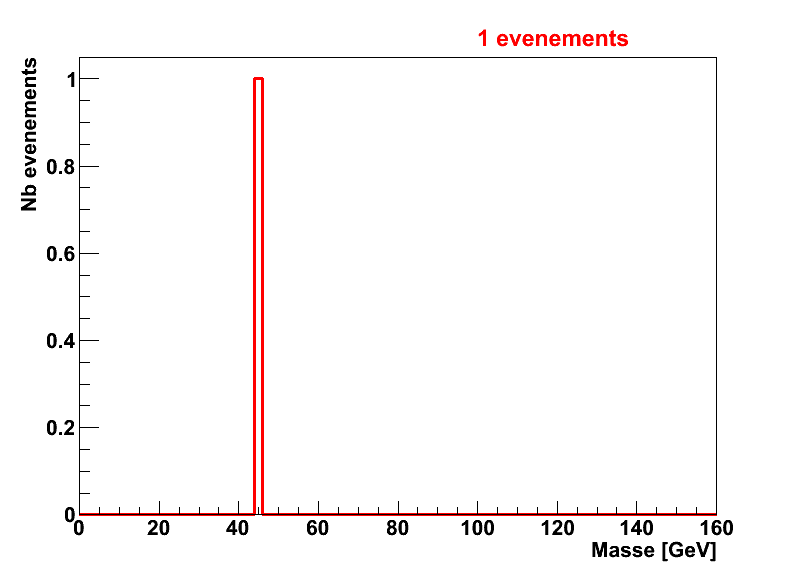 Un muon et un anti-muon qui ne viennent pas d’un Z
 La quantité 				n’est pas égale à la masse du Z
Muon
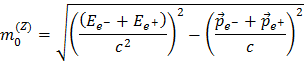 Ψ
Anti-muon
MasterClasses 2013
27
Signal et bruit de fond ensemble (cas réel)
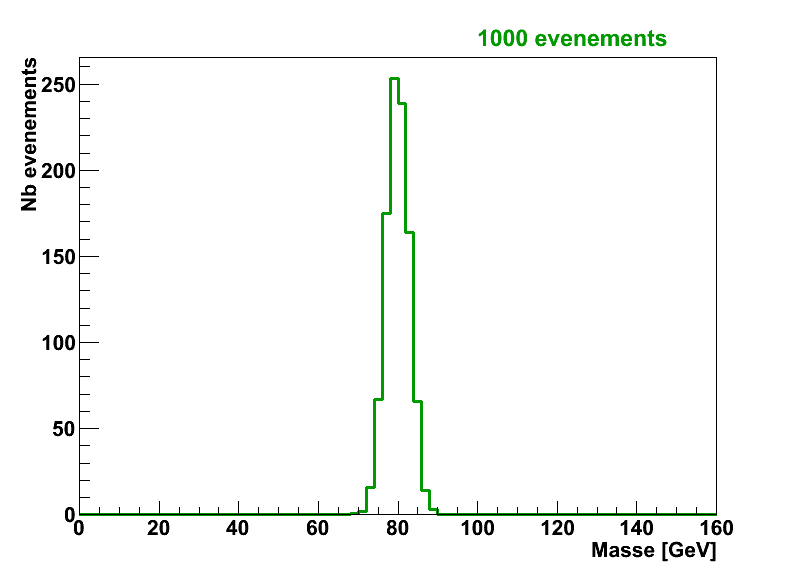 On va sélectionner des événements qui ‘’ressemblent’’ au Z
Mais certains seront du bruit de fond
L’histogramme total pourra ressembler à :
Total:
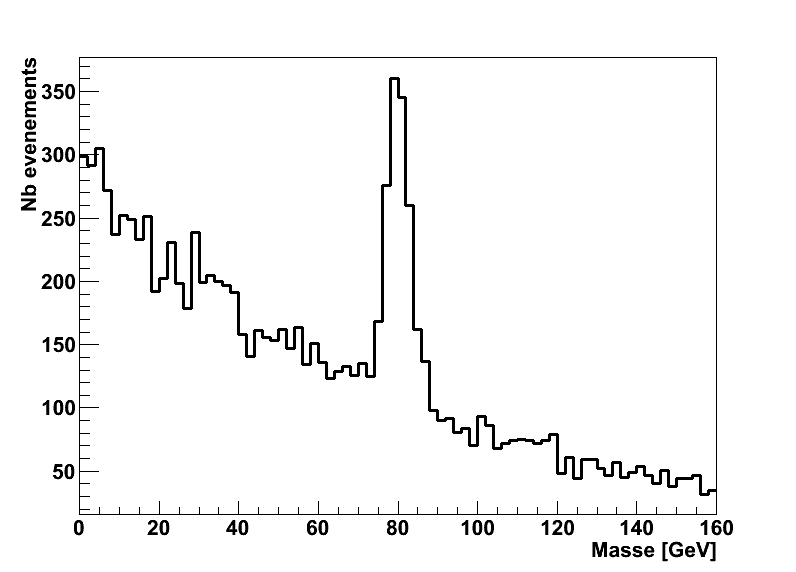 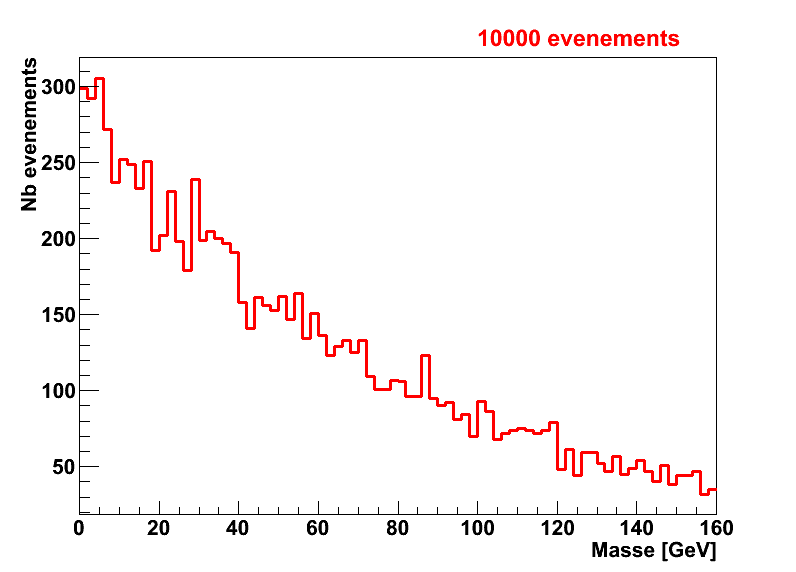 MasterClasses 2013
28
Conclusion
A vous de jouer !
MasterClasses 2013
29
ANNEXES
MasterClasses 2013
30
Mesure de la trajectoire des particules chargées
Le trajectographe
MasterClasses 2013
31
Mesure de la trajectoire des particules chargées
Le trajectographe
MasterClasses 2013
32